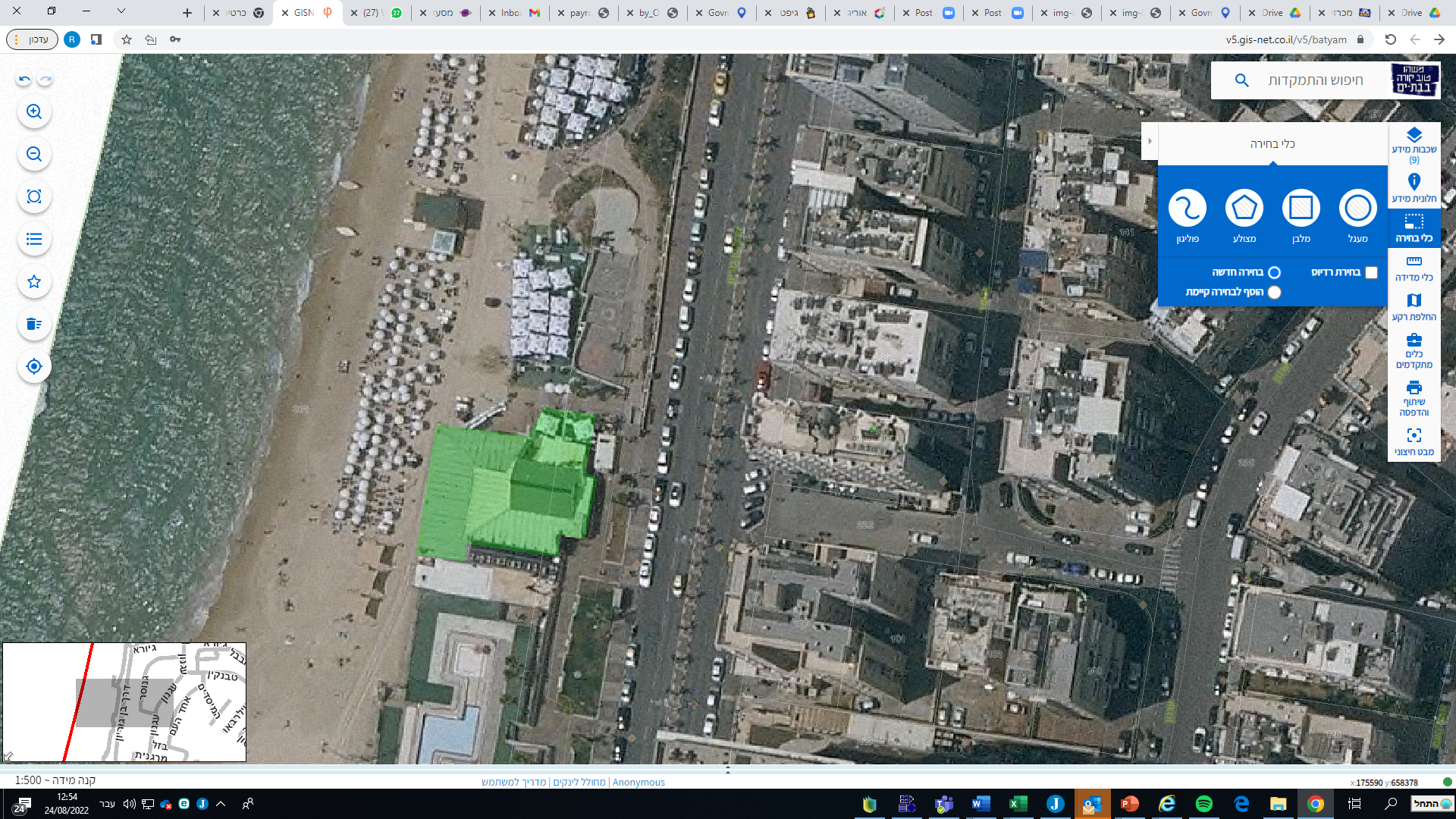 העמדת כיסאות ושולחנות
שטח המסעדה והפרגולה, בהתאם להיתר ולתכנית ההריסה
העמדת מתקני חוף